Family Court TrainingOctober 12, 2018
Dorinda Silver Williams, PhD, LICSW
Georgetown University, Center for Child and Human Development
dw831@Georgetown.edu
The impact of domestic violence on babies and toddlers
Promoting resilience in our most vulnerable family members
This Photo by Unknown Author is licensed under CC BY-SA
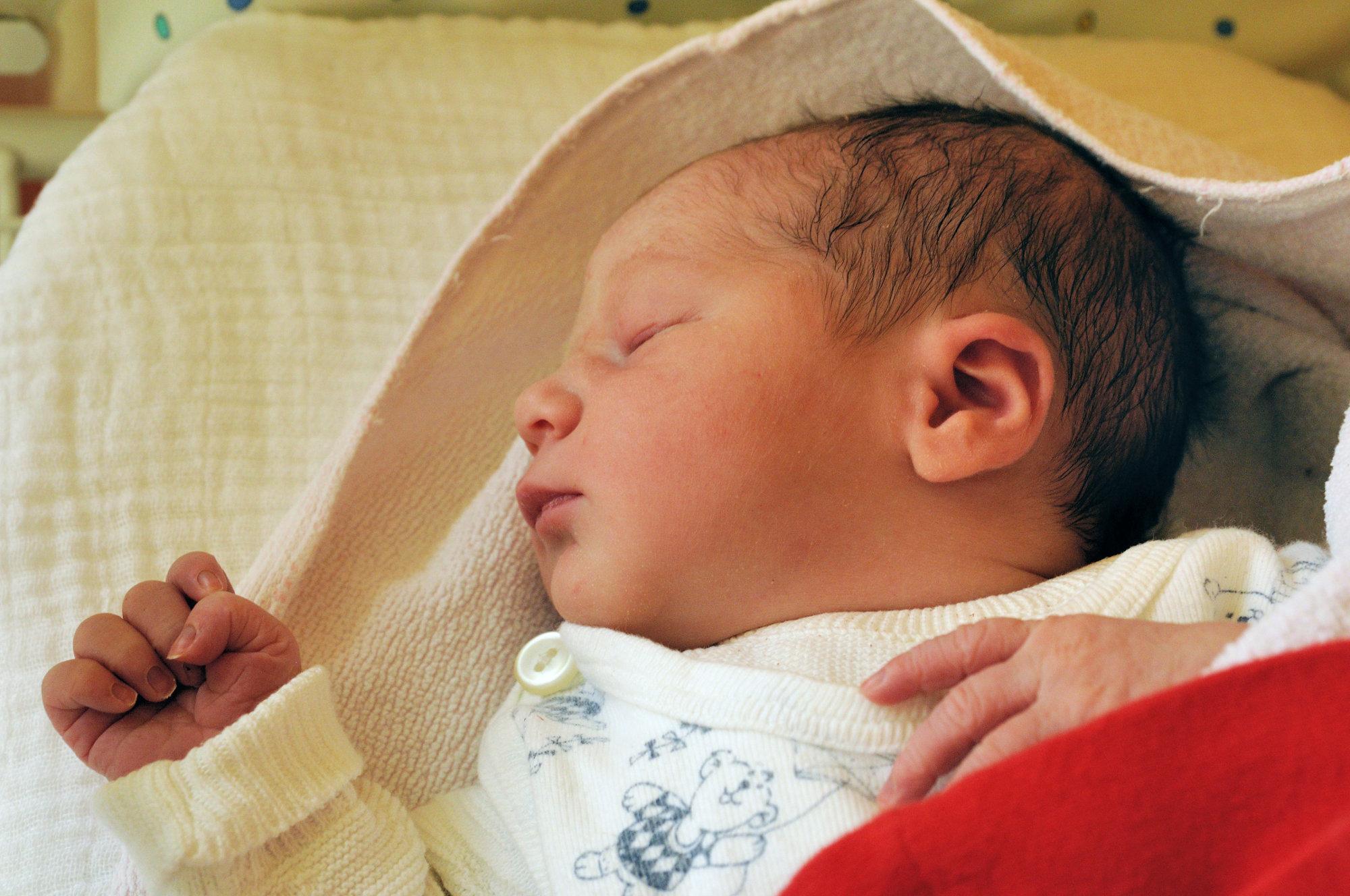 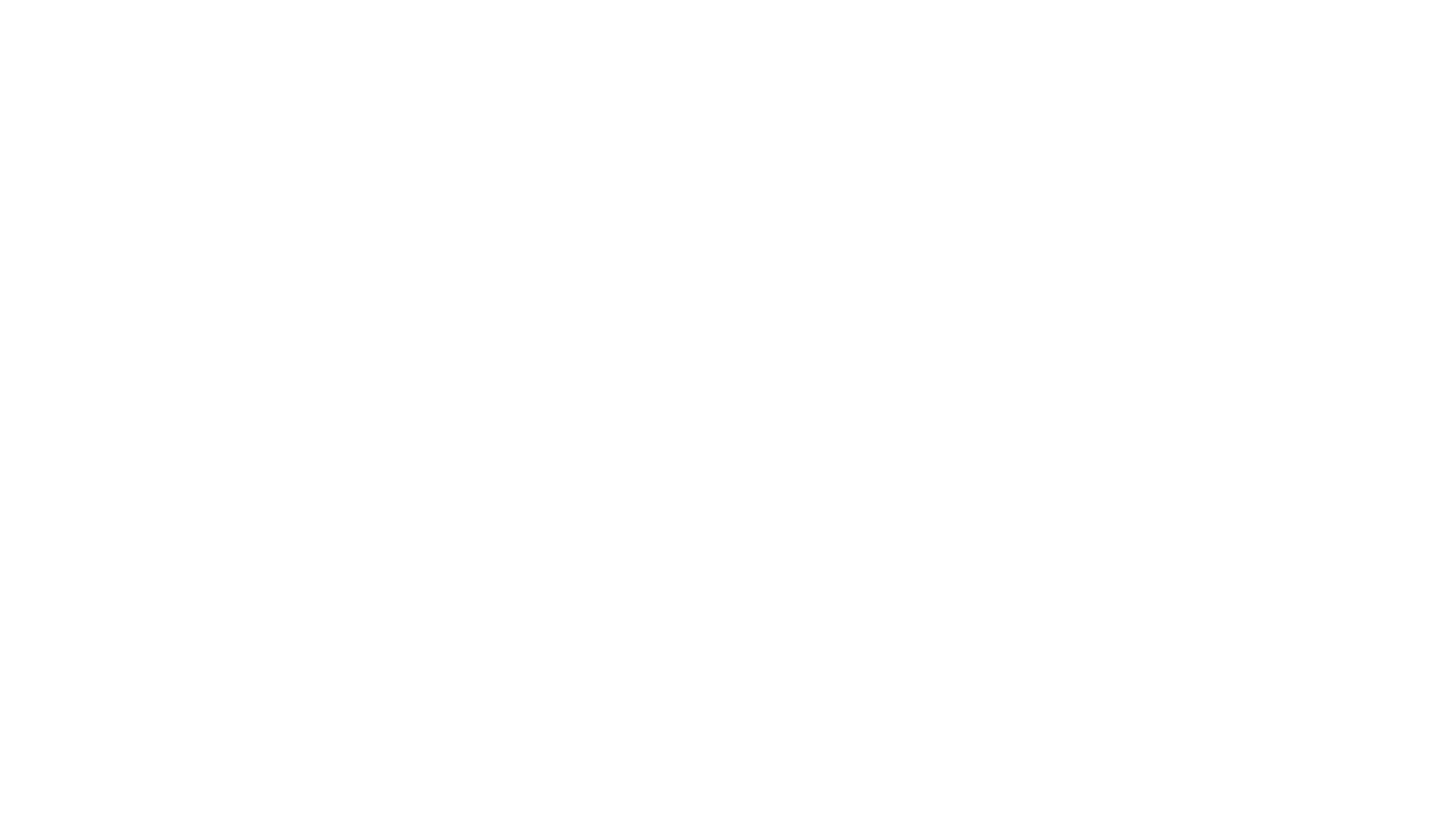 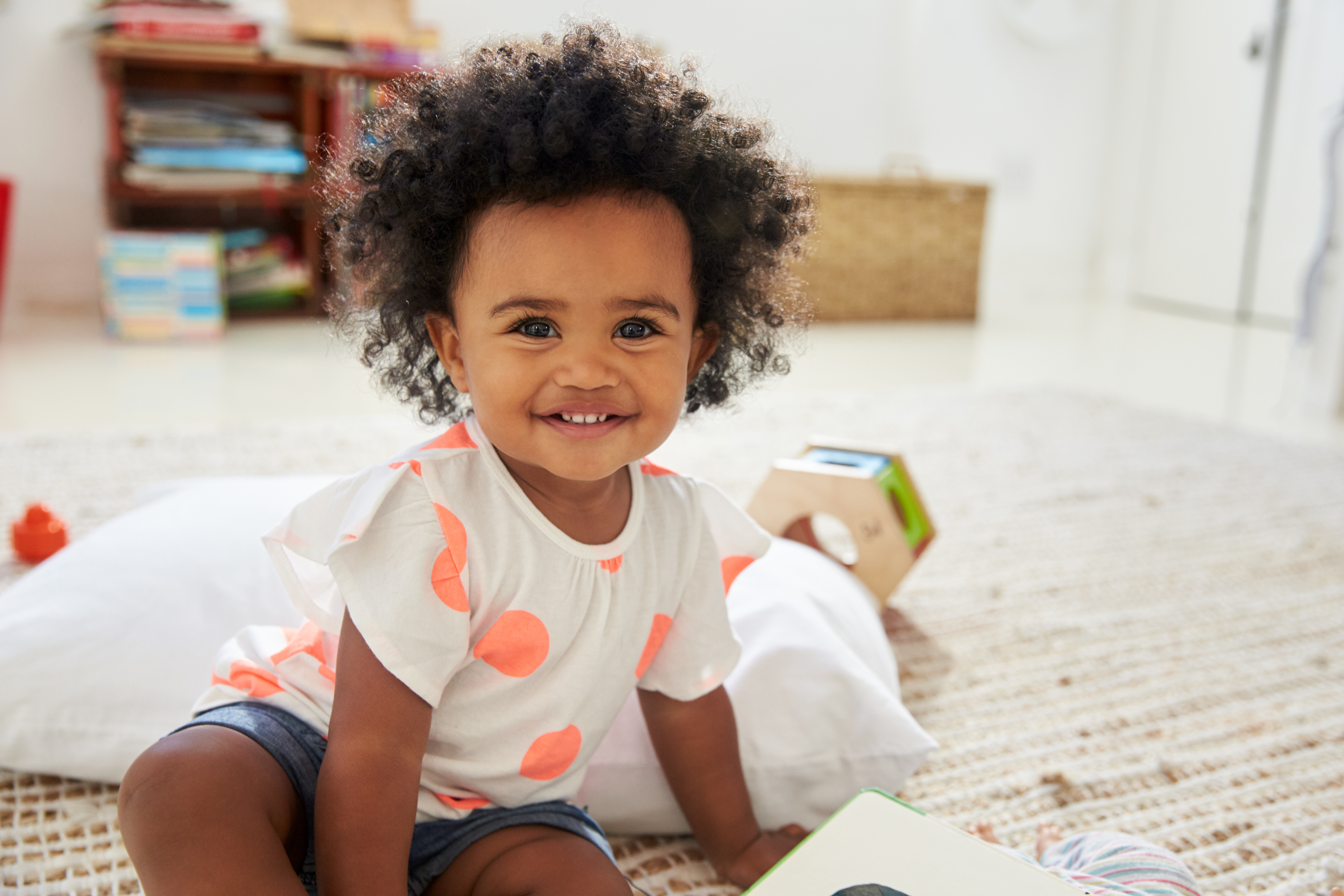 Photo credit:  Shutterstock
Why the stakes are so high
Extraordinary development
Foundational
Comprehensive
Rapid
Brain connections and plasticity
Microsoft.com
[Speaker Notes: Neuroplasticity:  The lifelong ability of the brain to reorganize neural pathways based on new experiences
The wiring of our brain; experience dependent; therefore the early years are both a period of tremendous opportunity and vulnerability depending on the kinds of experiences that a child has.]
The power of relationships
Photo credit:  Shutterstock
[Speaker Notes: Our earliest relationships inform how we will relate – to our environment, to others, to ourselves – for the rest our lives.
Relational template; what Bowlby referred to as an internal working model; our lens for experiencing ourselves, others, and the world around us
Helps us with our regulatory capacity; our physiological system is not fully online when we’re born…we have to borrow our capacity to regulate our emotions and strong feelings from our caregivers until, over time, we’re able to internalize it ourselves
http://www.bing.com/videos/search?q=still+face&view=detail&mid=6E971D60A22761B62BFF6E971D60A22761B62BFF&FORM=VIRE3]
Early development across multiple domains
Physical development
Cognitive development
Language development
Social emotional development
Secure attachment
Developing a healthy relational template
Ainsworth, 1978; Bowlby, 1988
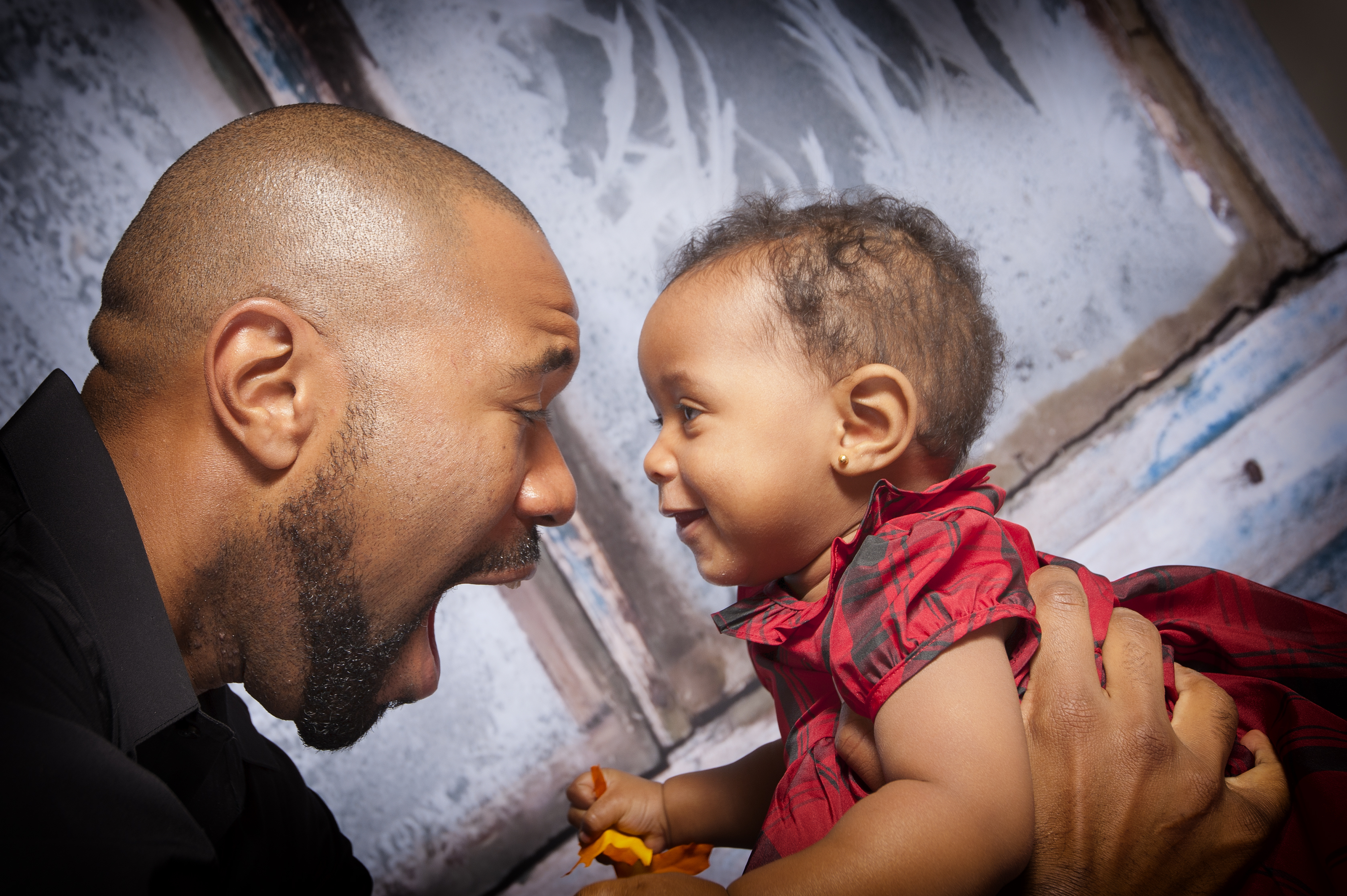 Photo credit:  Shutterstock
[Speaker Notes: Holy grail of attachment; expectations for the relationship; 
Contingent on parent’s physical and emotional availability
“I can count on you.  I feel good about going out to explore my world – I always have you to come back to when I need a little reassurance.”]
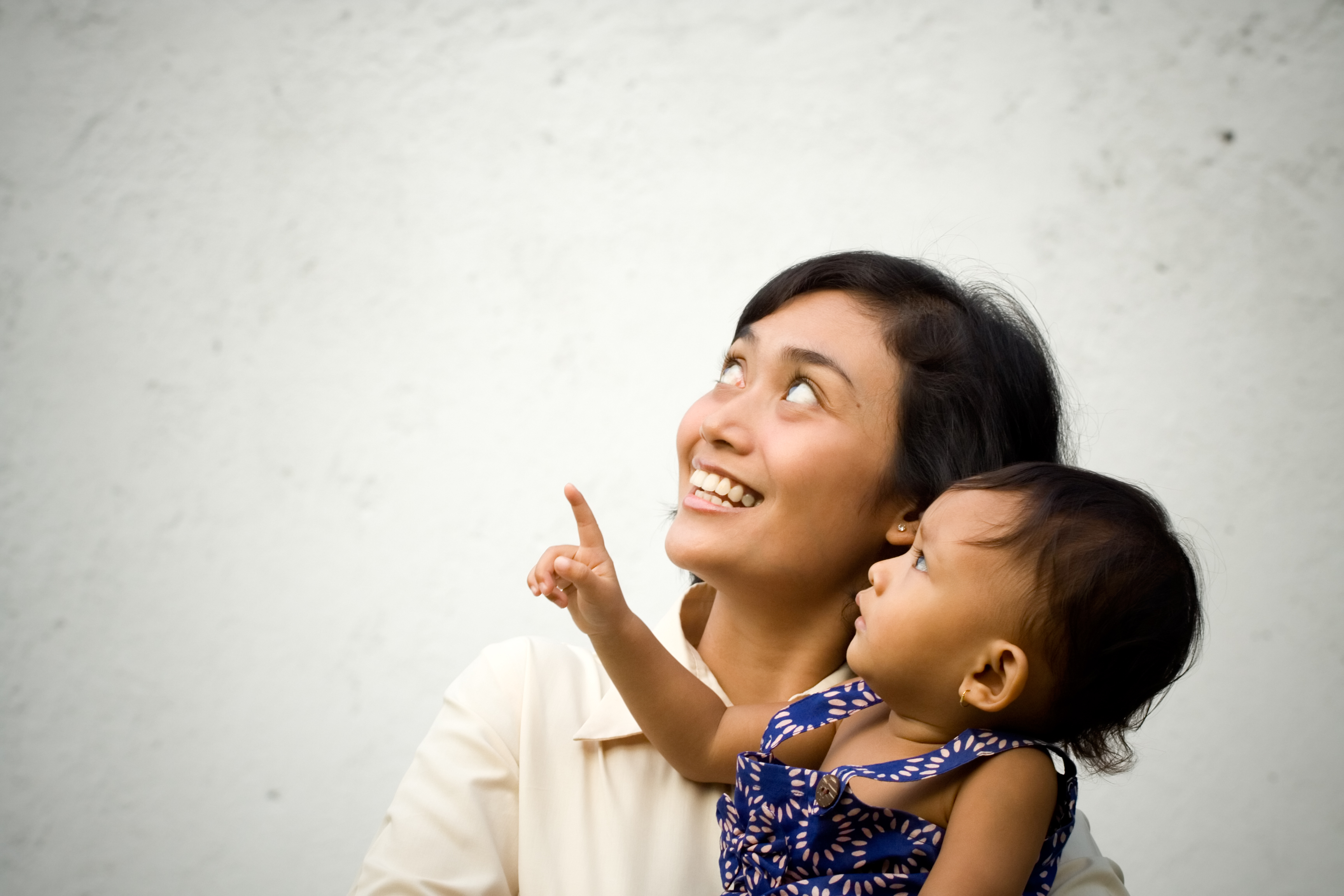 Be emotionally present
Be sensitive and attuned
Respond contingently
Foster routines and predictability
Co-regulate
Experience joyful interactions
Our to-do list for parents
Photo credit:  Shutterstock
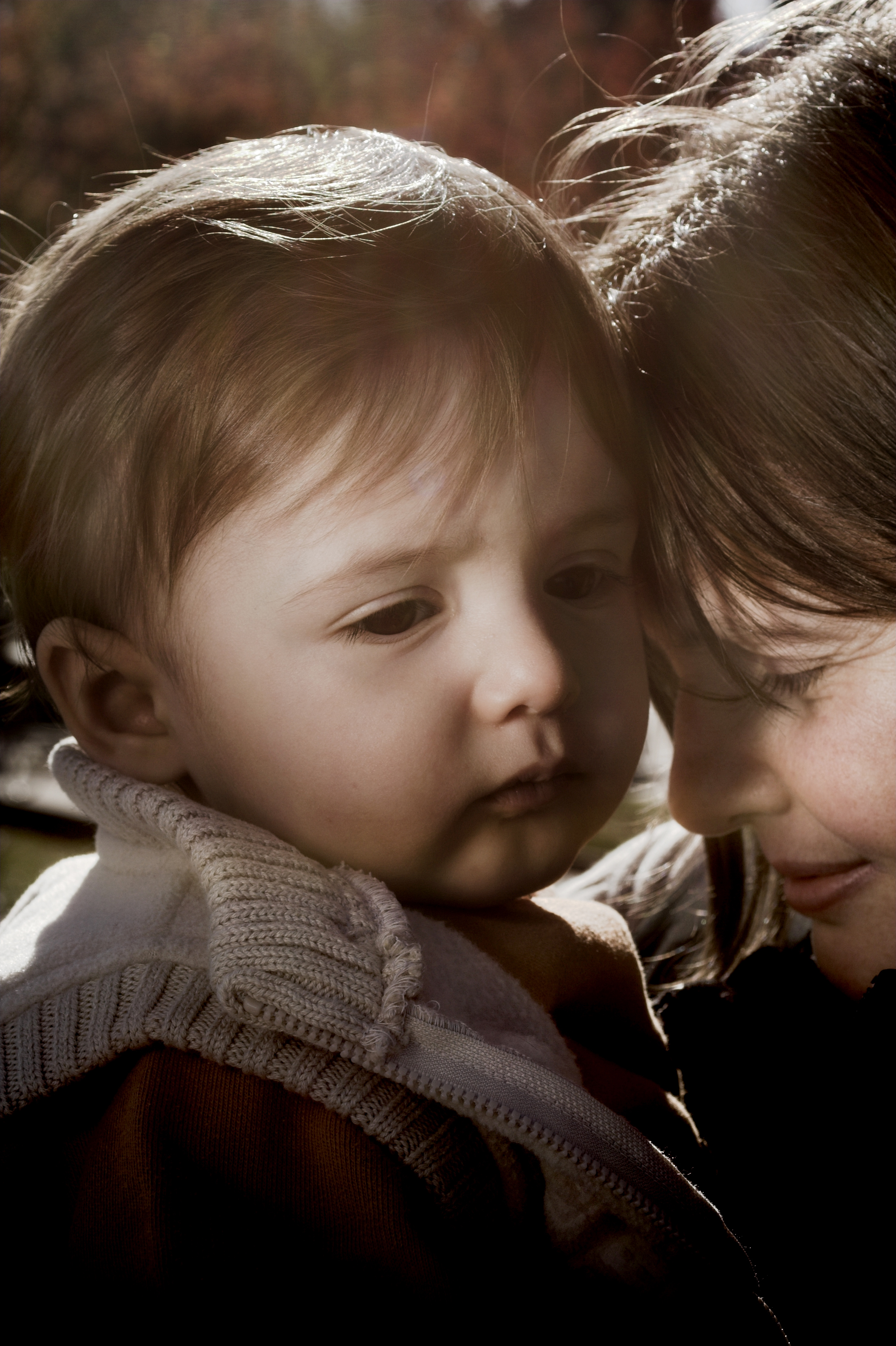 What parents/caregivers might be, or have been, experiencing
Social injustice
Poverty
Domestic violence
Community violence
Mental health challenges
Developmental and/or complex trauma
Limited social support
Photo credit:  Shutterstock
[Speaker Notes: financial insecurity
food insecurity
job insecurity
Housing insecurity
Social determinants of health; health disparities
Depression and/or trauma
Institutional racism
Immigration stress/trauma
Health disparities]
Early childhood stress
National Scientific Council on the Developing Child, 2005/2014
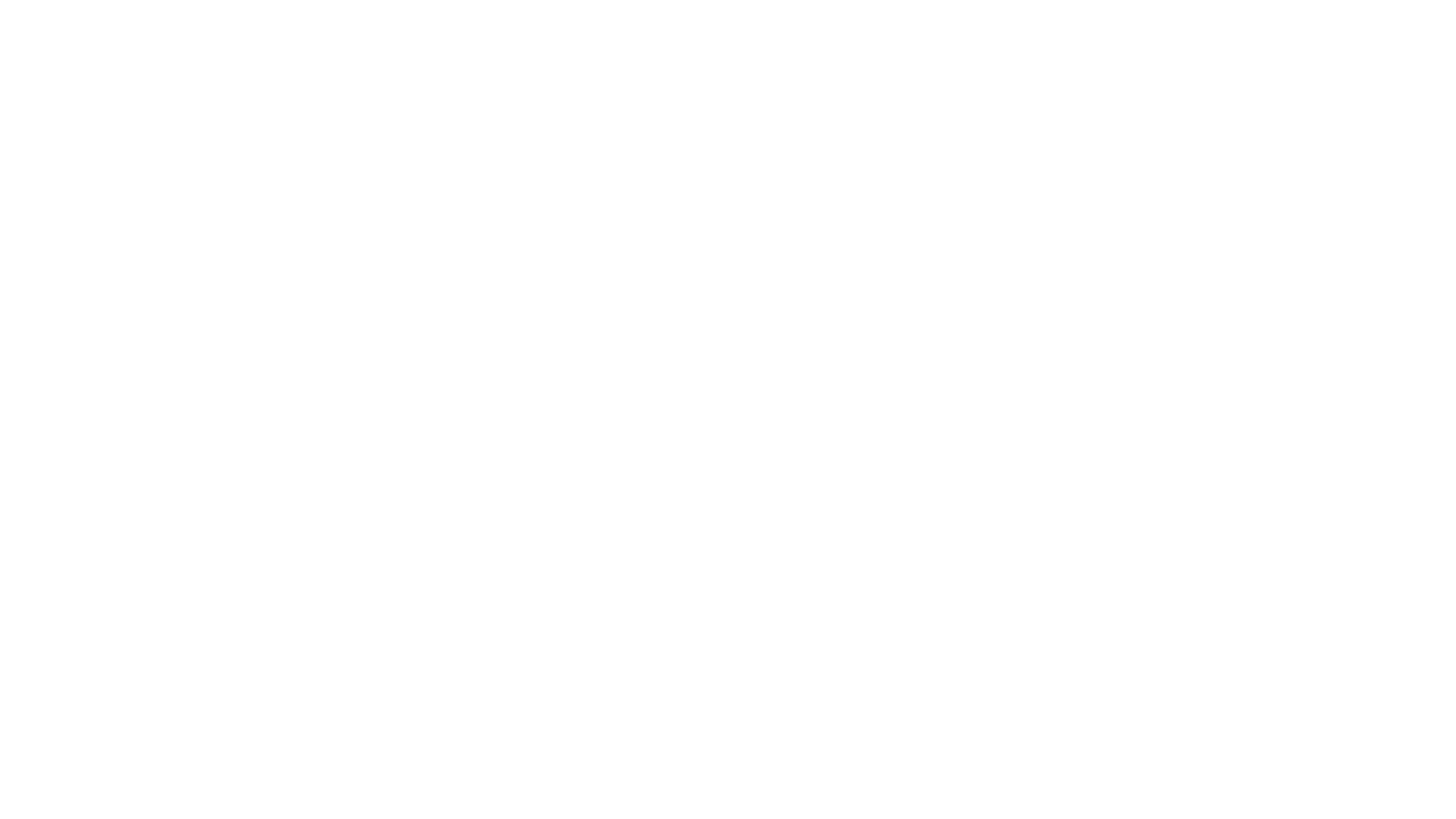 Over time…
National Scientific Council on the Developing Child, 2010; Thompson, 2014
Ainsworth, 1978; Bowlby, 1988
Felitti et al., 1998
[Speaker Notes: hypothalamic-pituitary-adrenocortical (HPA) system
Amygdala appraises potential threat/danger and sounds the alarm
Hippocampus helps to make note of the threat and files away for future use in assessing potential threatsAmygdala and hippocampus play key roles in activating release of stress hormones, including cortisol, which helps the body prepare for danger.]
What can we do to help?
Systemic
Family/Relational
Ideally, supporting key 
relationships in the face of 
removal and reunification

Building relationships across 
roles, disciplines, and settings

Taking care of those who are
taking care of families

Promoting protective factors

Promoting social justice
Fostering a culture 
of trauma-informed, 
Strengths-based, collaborative 
care
Integrating programs/
interventions that 
support the child, the
 caregiver, and the
 relationship
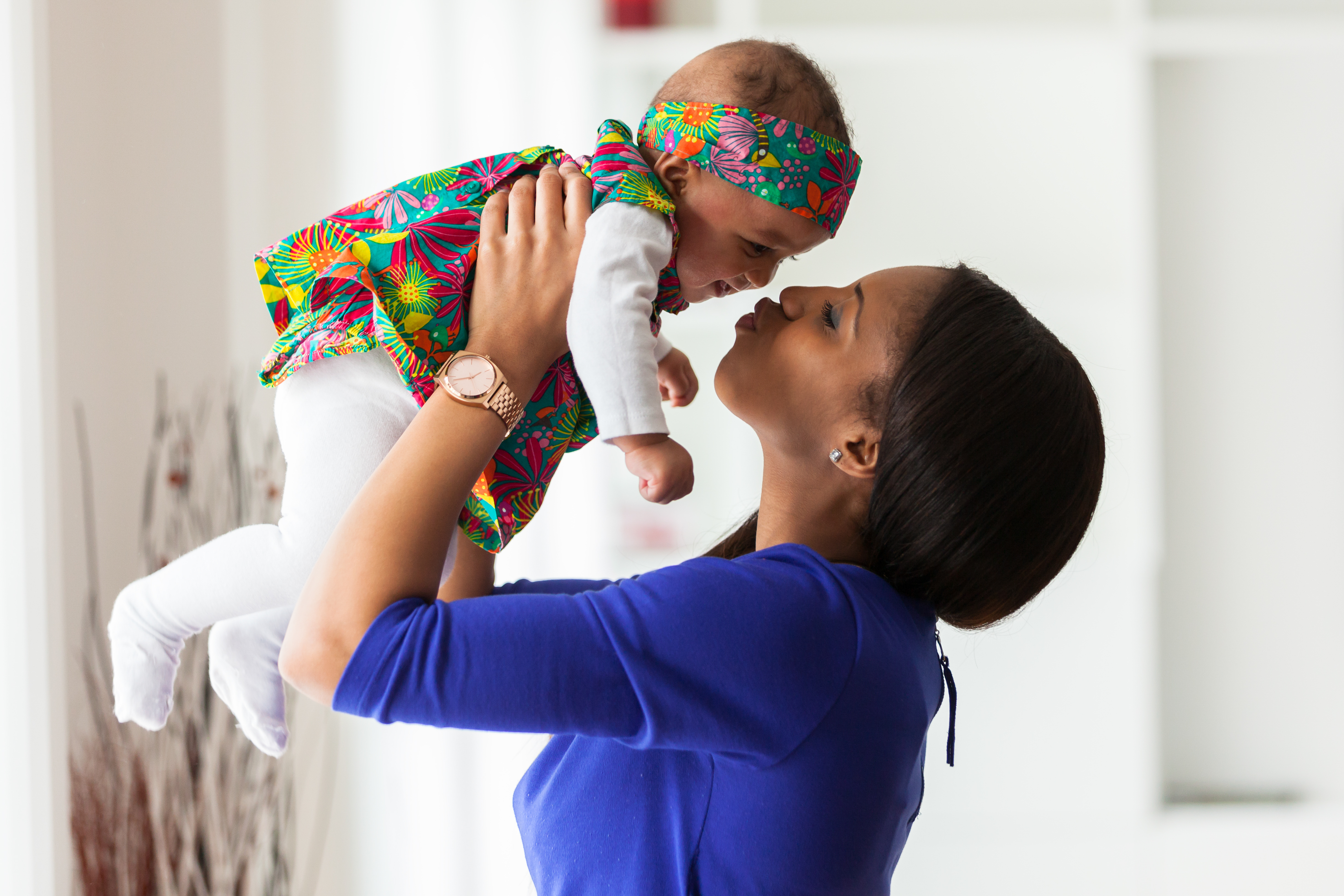 Thank you for all that you do on behalf of children and families
Photo credit:  Shutterstock
The California Evidence-Based Clearinghouse for Child Welfare (CEBC)
http://www.cebc4cw.org/topic/infant-and-toddler-mental-health-0-3/
SAMHSA’s Trauma-Informed Approach: Key Assumptions and Principles 
https://store.samhsa.gov/shin/content/SMA14-4884/SMA14-4884.pdf
Protective Factors Framework
https://www.cssp.org/young-children-their-families/strengtheningfamilies/about/protective-factors-framework
ZERO TO THREE’s Safe Babies Court Team™ Approach
https://www.zerotothree.org/resources/1655-the-core-components-of-the-safe-babies-court-team-approach
Resources for promoting connections
References
Ainsworth, M. D., Blehar, M. C., Waters, E., & Wall, S. (1978).  Patterns of attachment:  Assessed in the strange situation and at home.  Hillsdale, N.J.:  Lawrence Erlbaum.
Bowlby, J.  (1988).  A secure base:  Parent-child attachment and healthy human development.  Basic Books.
Felitti, V. J., Anda, R. F., Nordenberg, D, Williamson, D.F., Spitz, A. M., Edwards, V…Marks, J. S.  (1998). The relationship of adult health status to childhood abuse and household dysfunction.  American Journal of Preventive Medicine, 14, 245 – 258. 
National Scientific Council on the Developing Child (2010). Persistent Fear and Anxiety Can Affect Young Children’s Learning and Development: Working Paper No. 9. 
	Retrieved from http://www.developingchild.net
National Scientific Council on the Developing Child (2005/2014). Excessive Stress Disrupts the Architecture of the Developing Brain: Working Paper No. 3. Updated Edition. Retrieved from www.developingchild.Harvard.edu.